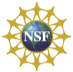 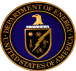 The QuarkNet Collaboration
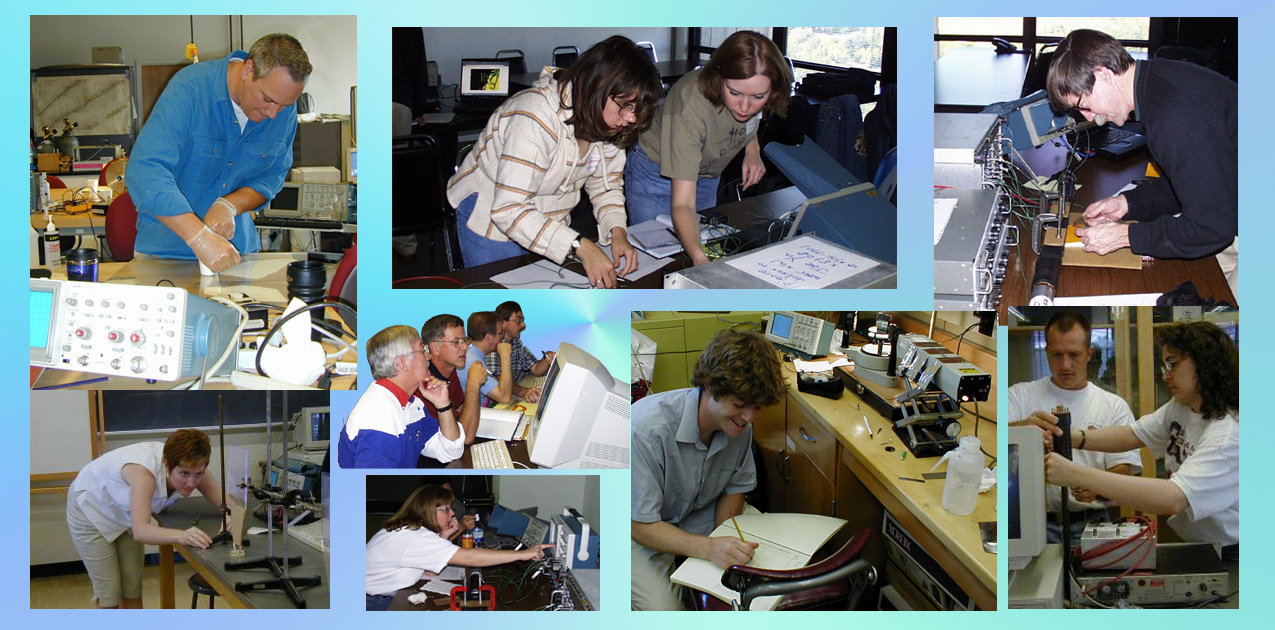 quarknet.org
Teacher Professional Development
HEP Broader Impacts
The QuarkNet Collaboration
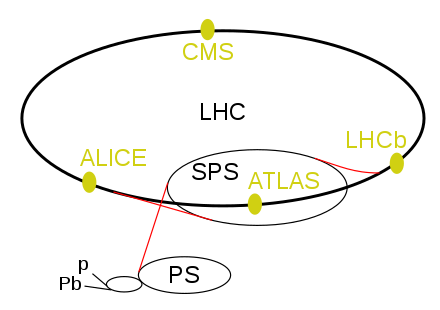 Particle Physics: Our Home
             
	Experiments of long duration with large datasets
Large international collaborations
Distributed work over many institutions

QuarkNet shares these characteristics 
 that help make us a dynamic, unique & transformative
teacher professional development (PD) program.
[Speaker Notes: Students can learn to replicate the work of real-world scientists]
NSF Review, April 2023
QuarkNet Collaboration Review
Presentations
Organization & Connections - M. Bardeen
Key Program Components:
Center Workshops - S. Wood
Data Camp, Coding Camps 1 & 2 - A. LaMee
Data Activities Portfolio - D. Roudebush  
Physics Masterclasses - K. Cecire
Broadening Participation  - S. Wood
Outcomes-based Evaluation: Results and Plans - K. Race 
Resources & Funding – M. Wayne
Organization & Connections
The QuarkNet Collaboration
A Network of 52 Local & Regional Centers . . .
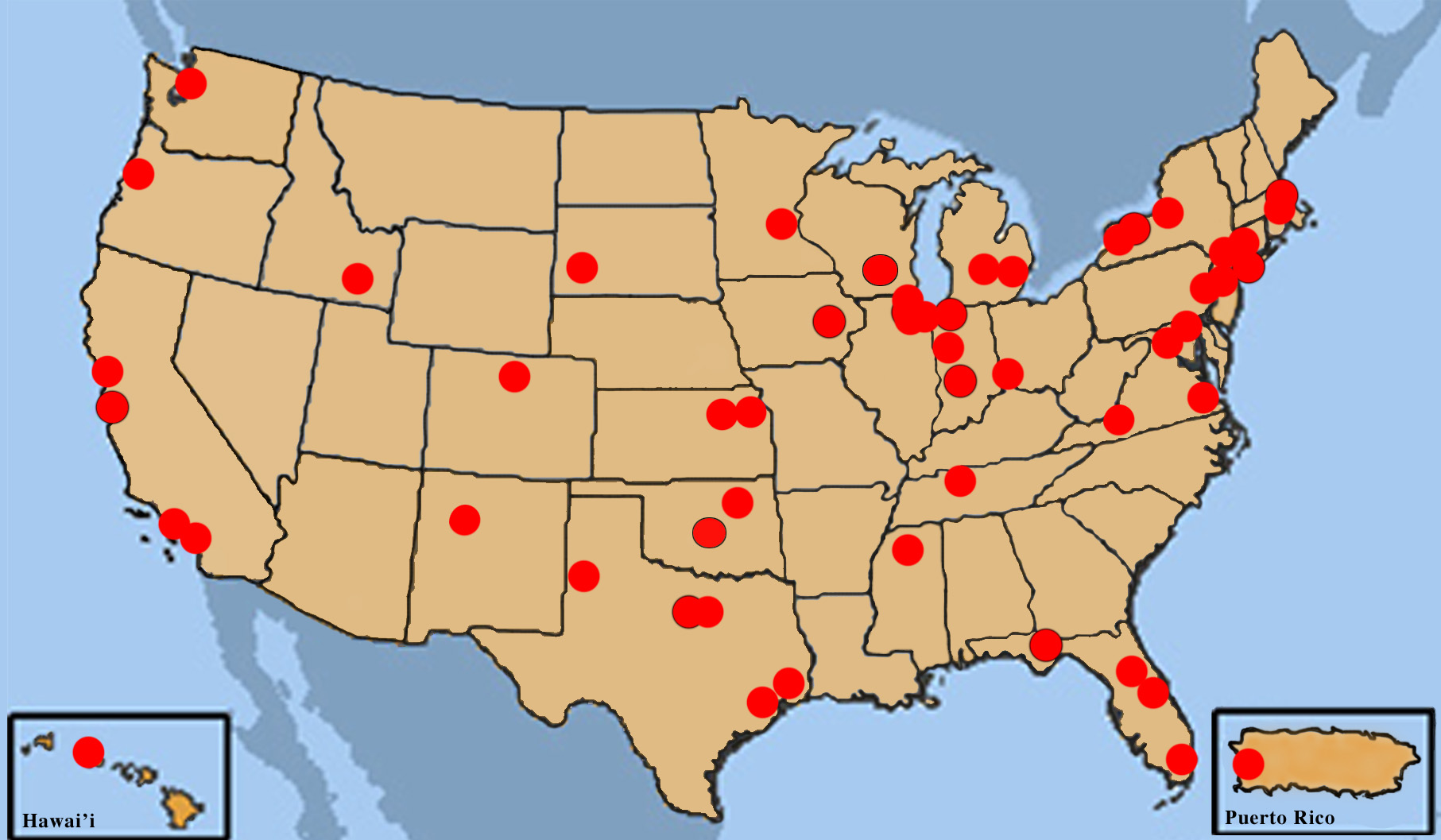 QuarkNet is funded by 
NSF to University of Notre Dame 
& by DOE through Fermilab.
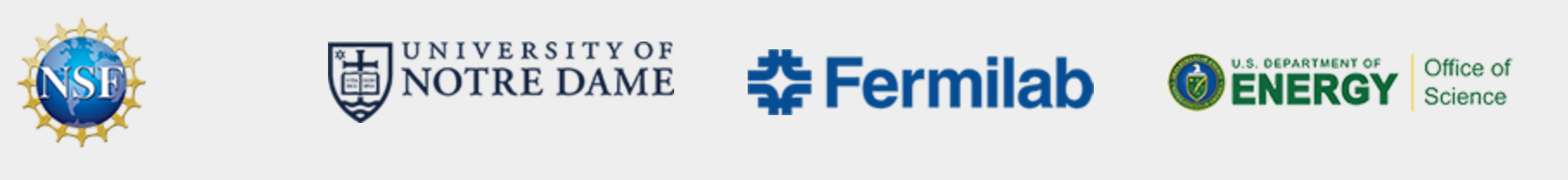 Organization & Connections
The QuarkNet Collaboration
with National Leadership & Coordination
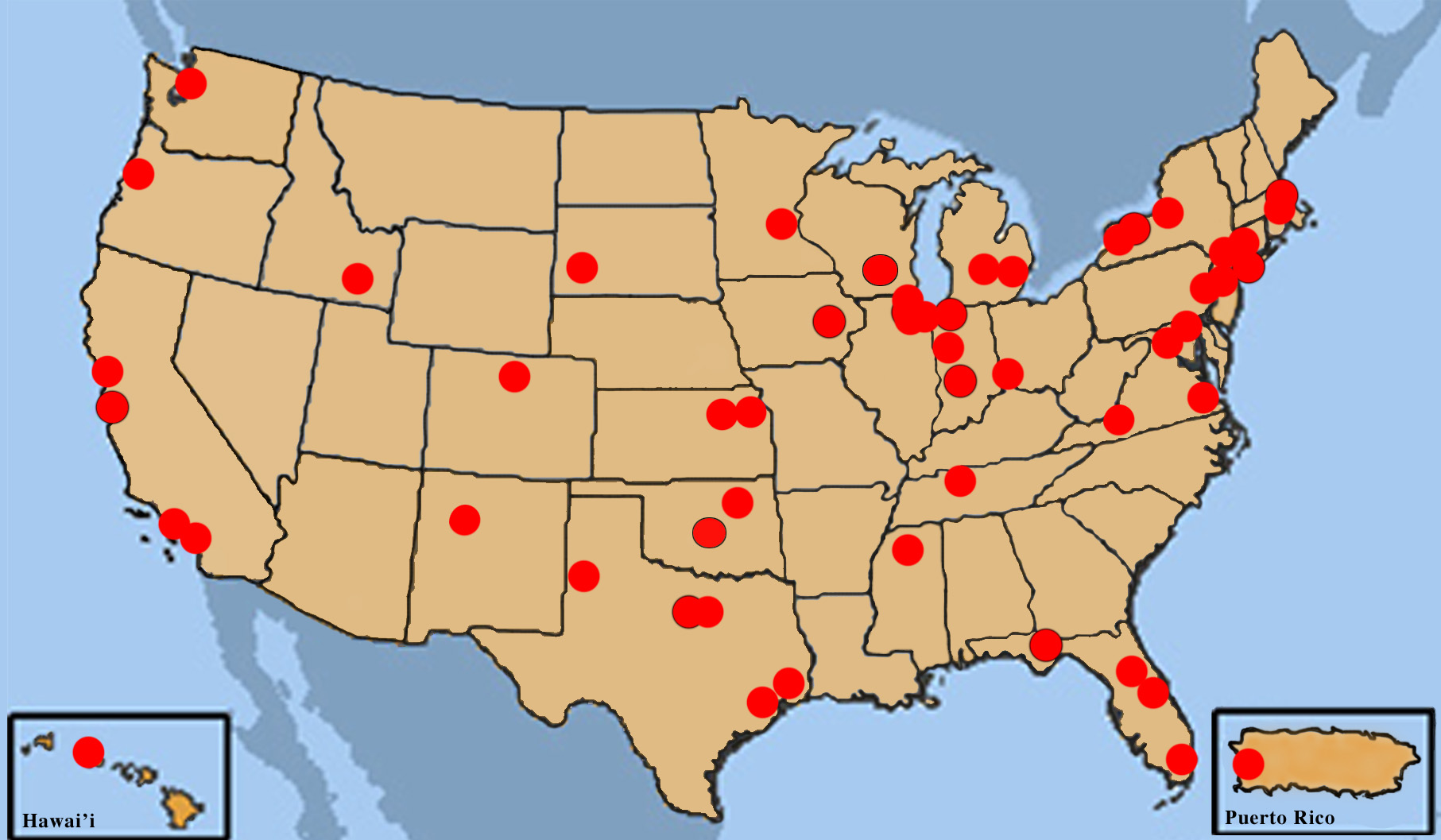 National Office
Co-PIs 
Staff supported at
University of Notre Dame
or Fermilab
Center Organization
Centers: Heart of the Program
Initiated by 1-2 particle physicist mentors
Joined by 1-2 lead teachers
With, on average, 5 associate teachers
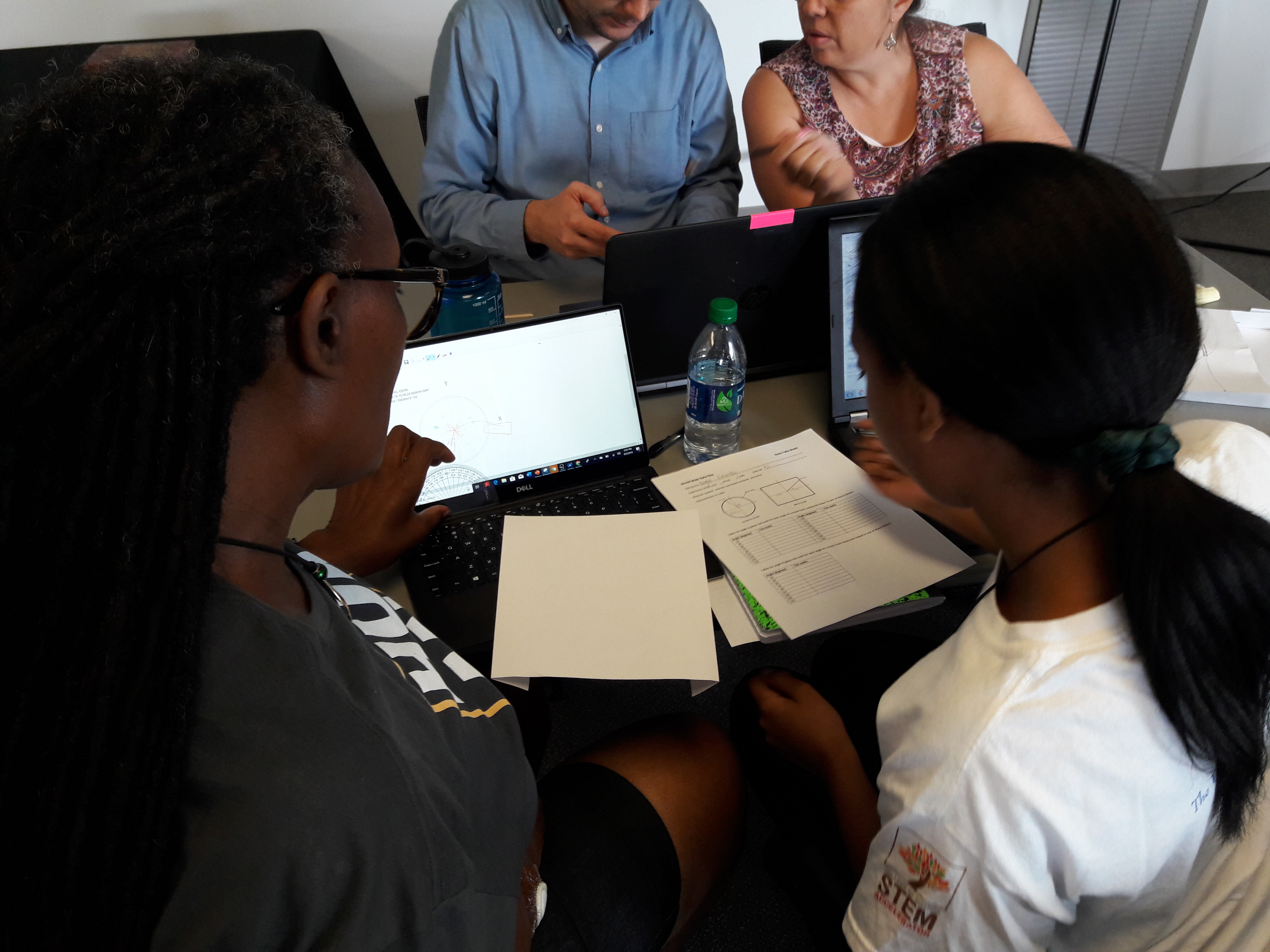 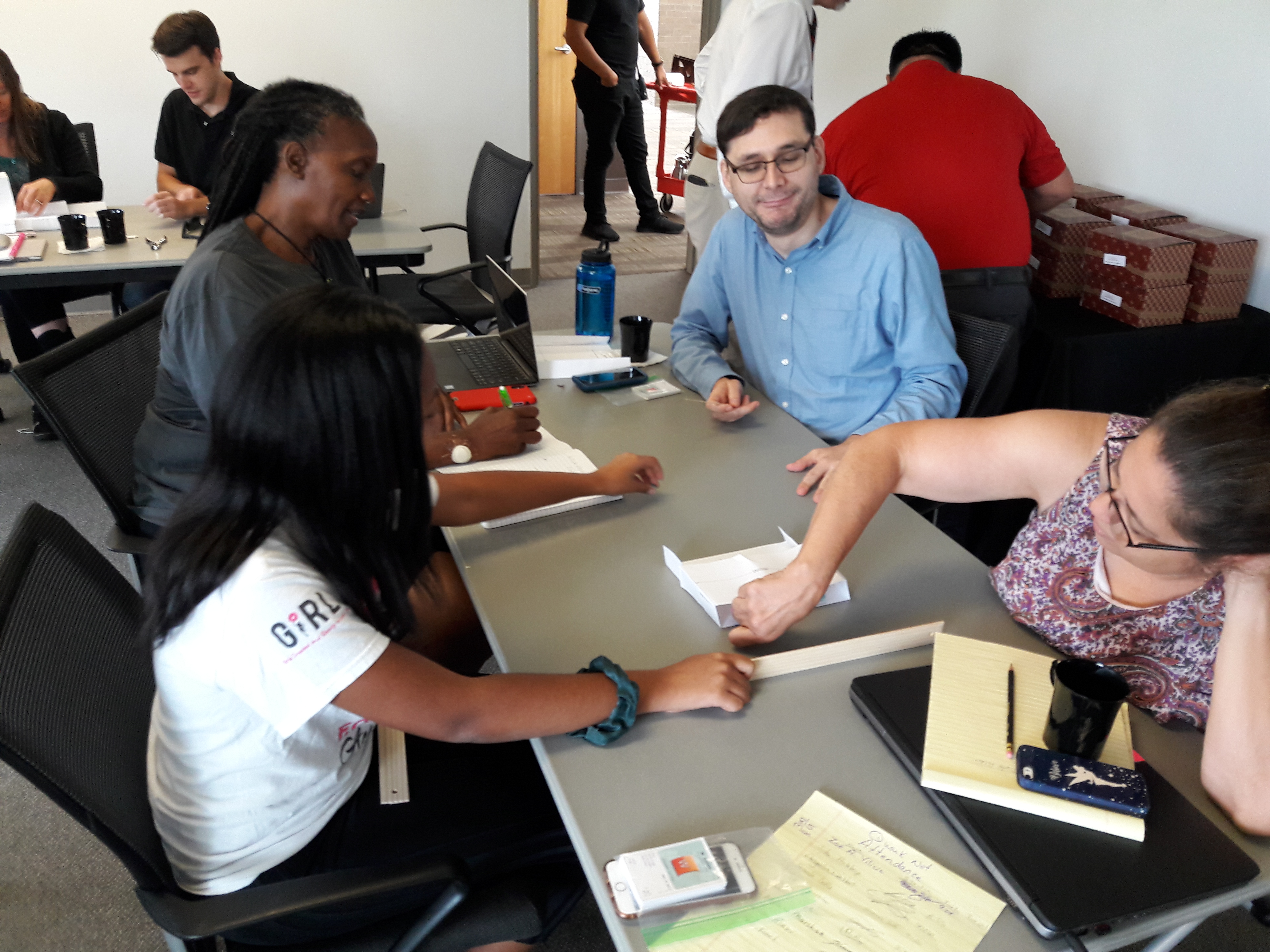 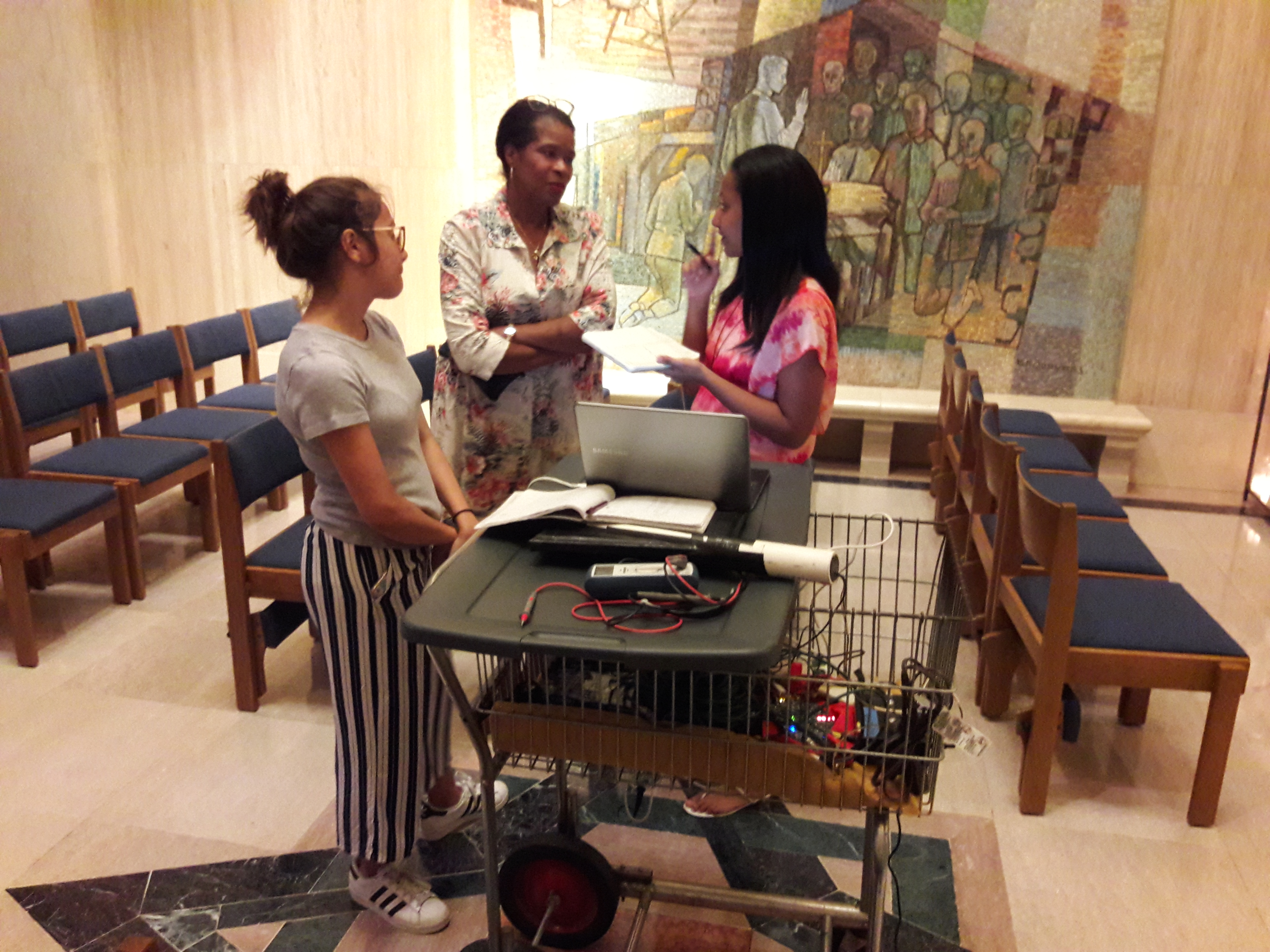 Center PD Program
QuarkNet: A Long-Term National Program
Based on 3 successful PD program types:
Research internships (Year 1) (2 centers)
Research-based workshops (Year 2)
Physics alliance workshops (Year 3+) (50 centers)
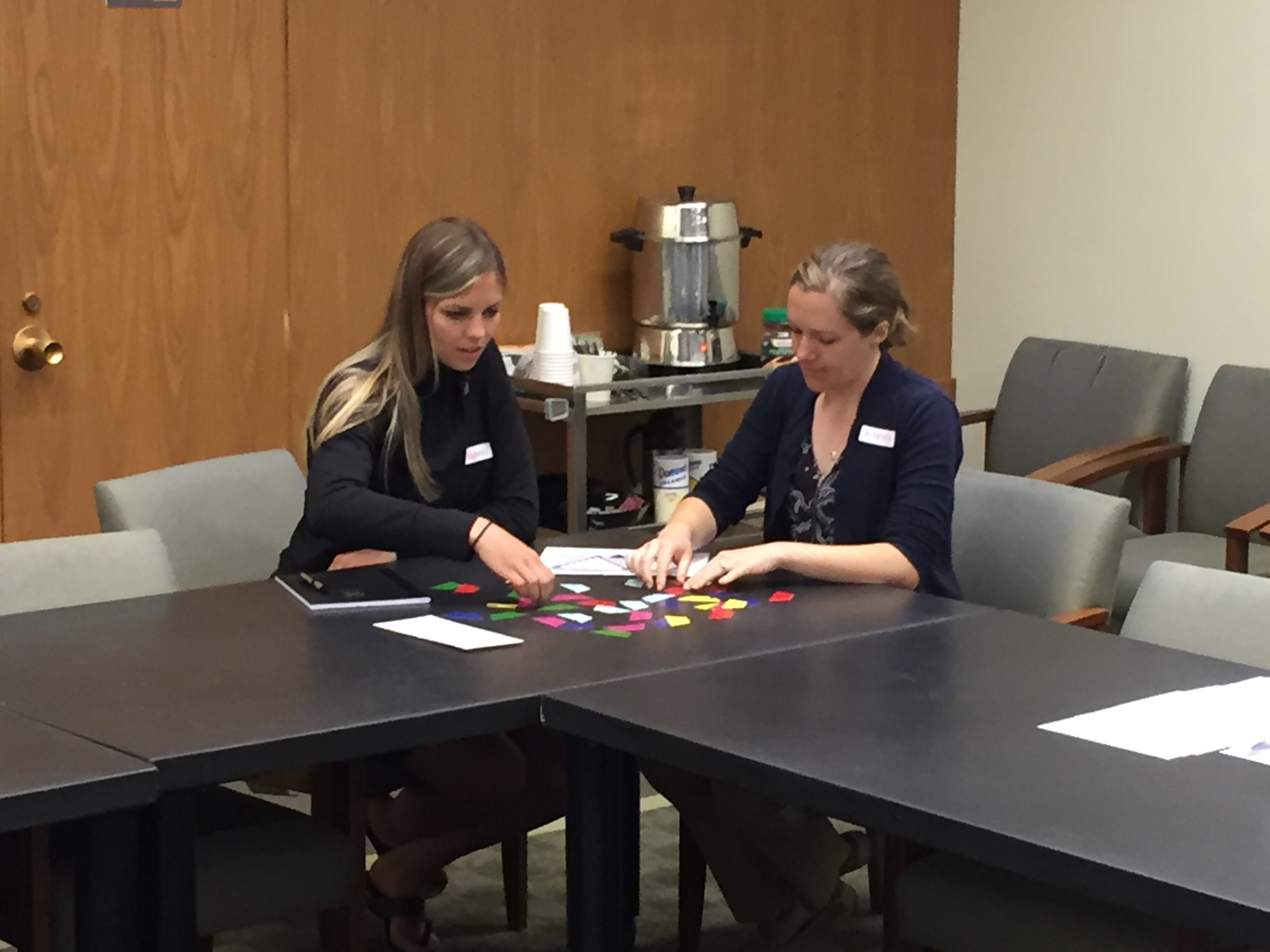 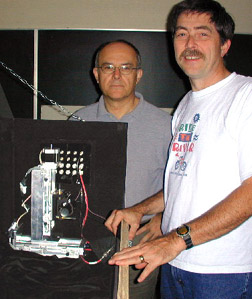 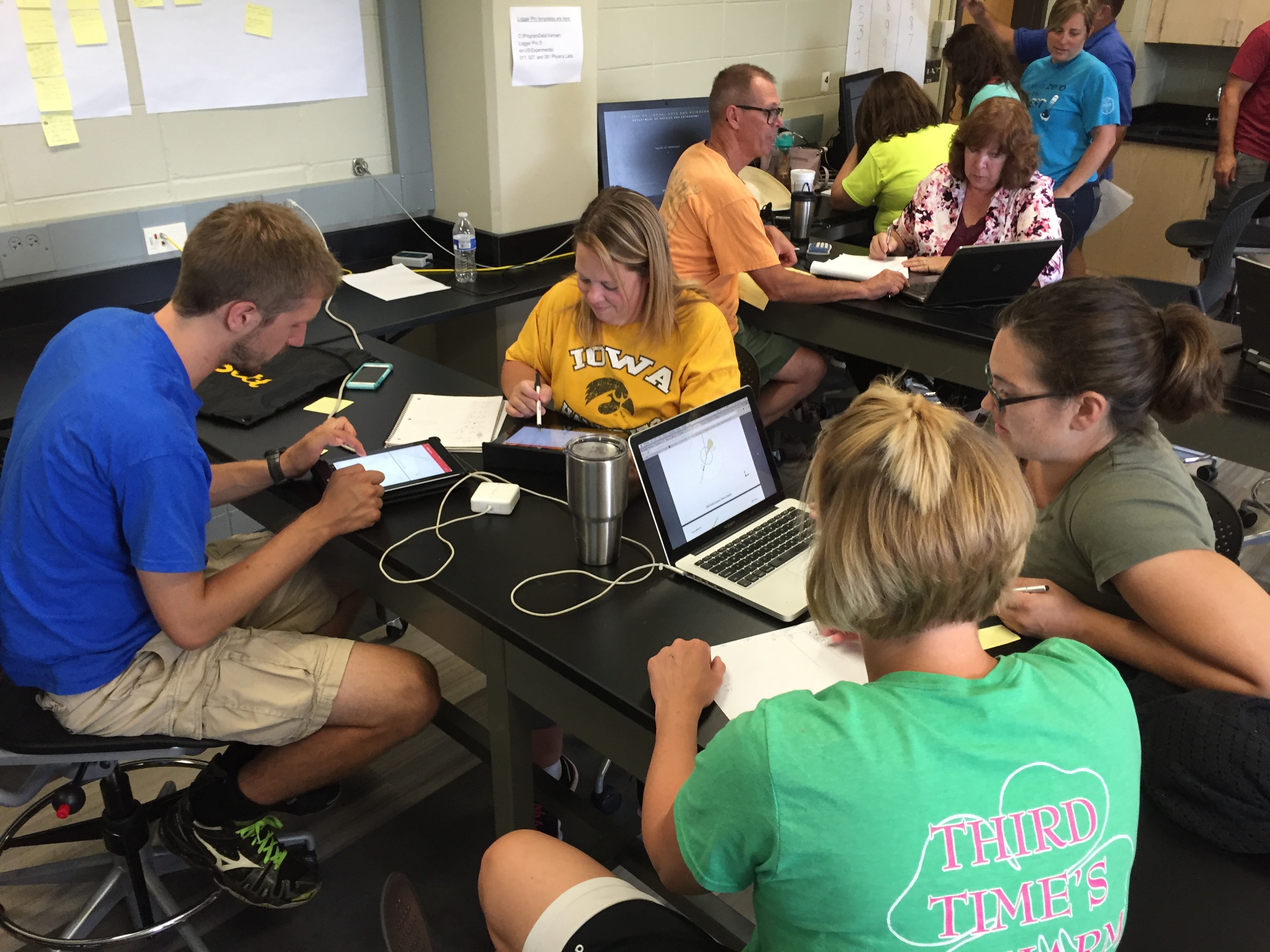 National PD Framework
Engagement with Scientific Investigations
Access to online HEP datasets
Center Workshops
Cosmic Ray Studies
Data Activities Portfolio 
Data Camp & Coding Camps
Masterclasses for students
Ongoing support
Fellows Program
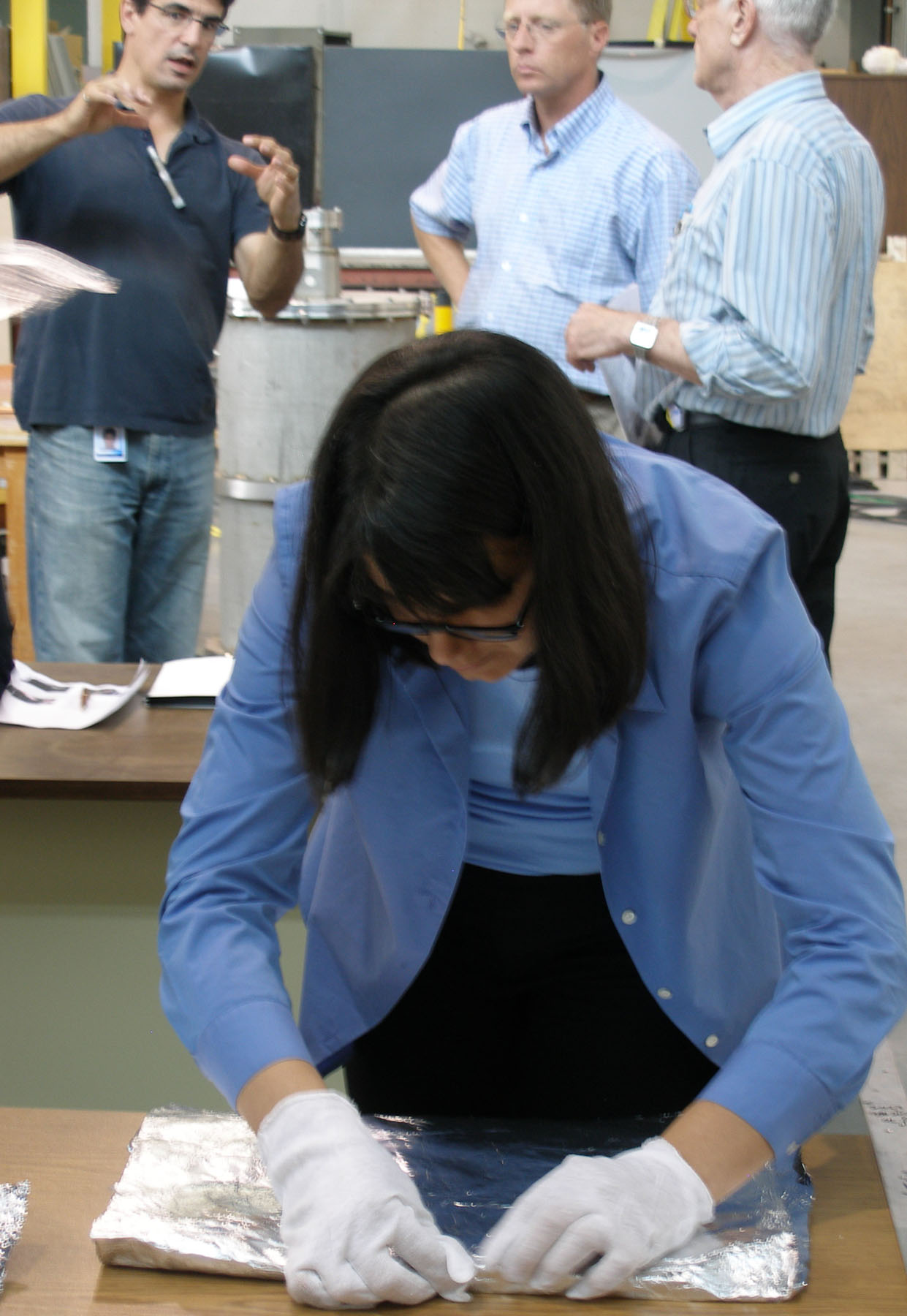 National PD Management
National Staff
Staff Teachers
Education Specialists
Cosmic Ray Team
Fellows
IT Staff
Administrative Assistant
External Evaluator
National PD Management
Who We Are
Co-PIs
Marge Bardeen
Angela Fava
Morris Swartz
Mitch Wayne
Staff Teachers
Ken Cecire (NSF)
Spencer Pasero (FNAL)
Shane Wood (NSF)
And 41 Fellows (NSF)
Anne Zakas, Admin (NSF)
Education Specialists
Adam LaMee (NSF)
Deborah Roudebush (NSF)
Jeremy Smith (NSF)
IT Staff
Joel Griffin (NSF)
Tom McCauley (NSF)
Edit Peronja (FNAL)
Cosmic Ray Team (FNAL)
Mark Adams, Coordinator
Dave Hoppert, Detector Tech
Project Management
What We Do
Provide assistance for planning and implementing effective center activities.
Create resources and tools, maintain the Web presence, and support teachers using resources.
Organize workshops and special opportunities.
Support QuarkNet fellows.
Participate in dissemination and broader impact activities.
Manage funds.
Prepare reports for funding agencies.
11
QuarkNet Collaboration
External Evaluator
QuarkNet PIs
Advisory Board
IT Staff
Education Specialist 1 DAP*
Administrative
Assistant
Education Specialist 2
Education Specialist 3
Cosmic Ray
Team
Staff 
Teacher 1
Staff 
Teacher 2
Staff 
Teacher 3
Coding Camps
Data Camp
2 Centers 
e-Lab &
Detectors
20 Centers
7 Centers
22 Centers 
Virtual Center
Coding Fellows
Teaching and Learning Fellows
Cosmic Ray Fellows
Neutrino Fellows & Masterclasses
LHC Fellows & Masterclasses
*Data Activities Portfolio
Program Connections
Workshops
Masterclasses
Cosmic Ray Studies
Data Activities Portfolio
Data Camp
Coding Camps
Special Opportunities
Program Connections
Workshops & Special Opportunities
Cosmic Ray Studies
Masterclasses
Center
Program
Data Camp
Coding Camps
Data Activities Portfolio
Program Connections
Staff Teacher
Fellows
Masterclass Leaders
Center
Program
Data Camp Leaders
Coding Camps Leaders
Cosmic Ray Team
Program Connections
Bringing Center Participants Together
Data Camp & Coding Camps 
Special Opportunities
Lead Teacher Camp
Fellows Camp
QuarkNet Educational Discussions (QED)
Friday Flyer
International Muon Week
World-Wide Data Day
Closer Look at Key Programs
Professional Development Programming
Workshops at Centers
Data Camp & Coding Camps
Data Activities Portfolio
Masterclasses
Broadening 
Participation
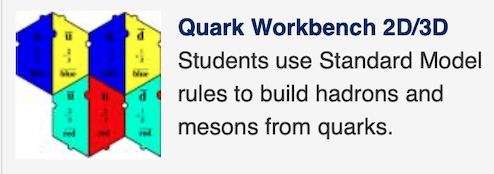 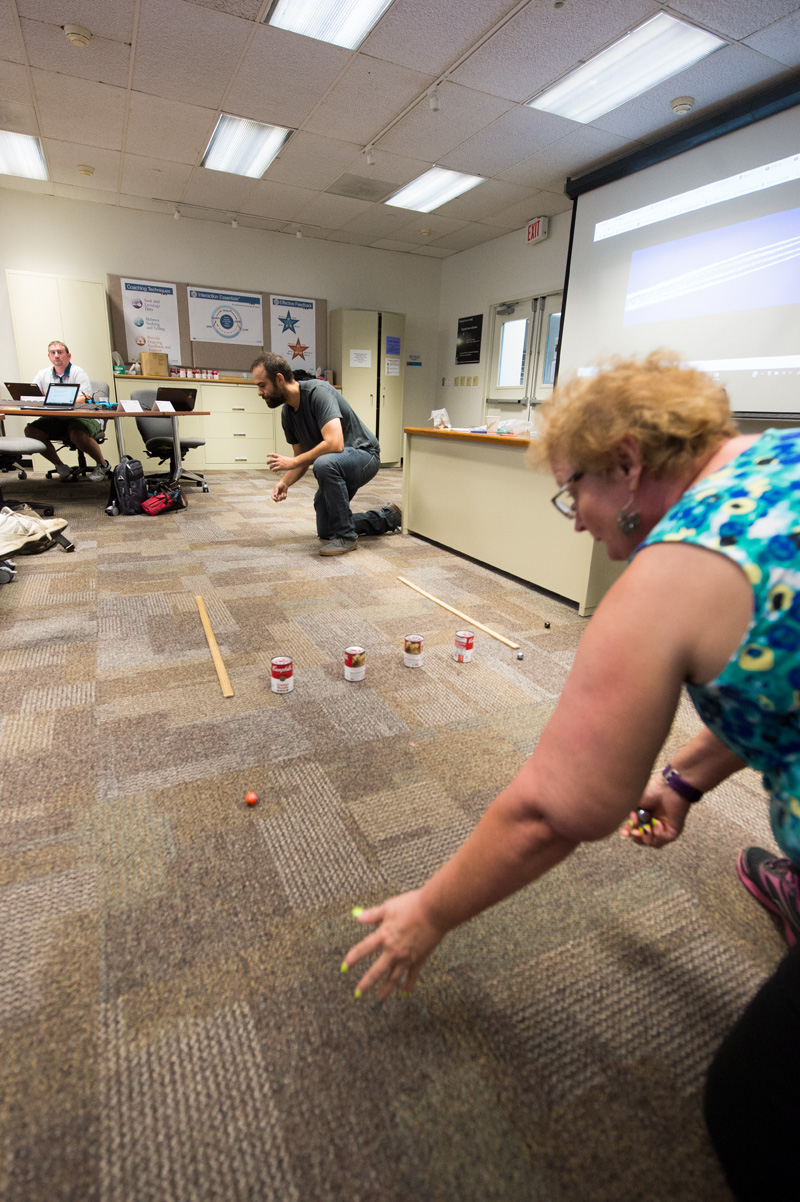 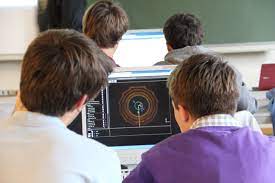